Online Platforms and Market Power
Nicolas Petit, Isaure d’Estaintot, and Natalia Moreno Belloso

20 May 2021
Outline
Defining Market Power, and why it Matters, 15’
Establishing Substantial Market Power, 30’
Complicating Factors in Online Platforms, 30’
Q&A, 15’
2
1. 	Defining Market Power
Competitive markets
Market power
Allocative efficiency = price 
Productive efficiency = costs 
Dynamic efficiency = products 
Power over price
Inertial behavior
Deadweight loss
3
[Speaker Notes: So, economists consider that deviations of competitive markets can arise as a result from market power (besides regulation or other externalities like bad information)
Simply defined, market power is “power over price”
When there is “power over price”, one or more firm can raise prices above costs
This means that customers who are able and willing to pay units at the cost of production are not served, and that units that would be profitable to sell are not produced
Technically, the benefits to buyers are superior to the costs to sellers, yet these transactions are not entered into
It’s inefficient from a society level because there is some prosperity that is lost
Metaphorically, the pie does not grow as it could. It’s not a problem of distribution, it’s a problem of efficiency
Moreover, when there is some market power, and firms can raise prices, they are less constrained to minimize costs, and are under less pressure to innovate]
1.1.	Mechanics of Market Power
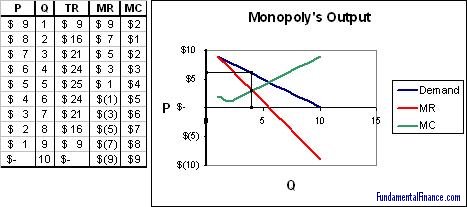 Compared to competitive markets, monopolist is “price setter”
Decision making problem
MR = MC
Only works if monopolist controls industry output
See the triangle?
4
[Speaker Notes: Now, economists also explain why we should expect firms without rivals to exercise market power
When there is no rival, the firm alone in the market, has a decision-making problem
No other competitor, entrant, input seller, or buyer that can influence its decisions. So the firm is a price setter. 
But put simply, there’s no benchmark.
But how, then, does the lone monopolist set an output and price level combination? 
The standard monopoly model gives a response to this decision- making problem. Monopoly output and price setting is a “marginalist” process. 
Assuming profit maximization, the monopolist grows output and lowers prices up to the level where marginal revenue (“MR”) equals marginal cost (“MC”).
Marginal revenue is given by the blue curve, which is the demand curve.
As you can see, for 9 USD, the monopolist will sell 1 unit to customers. It’s marginal revenue will be 9
If he sells 2, he must sell both at 8 USD. 
Q: why? 
Answer: The individual users that compose demand enjoy less benefits from the second one than the first. So the price has to be decreased. Recall, the demand curve is a function of the marginal benefits of users. 
The marginal revenue is therefore 7 USD. Given that MC is 1, it’s ok to set this.
You can carry on. If the monopolist produces 3, the marginal revenue is 5. And the marginal cost is 2. So production grows.
Q: At what quantity will stop to produce? And what will be the market monopoly price?
Answer: 6 USD and Q4]
1.2.	Substantial Market Power (SMP)
Business dynamism requires firms to earn a normal rate of return
Above cost prices that persist under free and open entry denote efficiency
Market power is only problematic when substantial (and durable)
General Court, Case T-399/16, CK Telecoms v Commission
Guidance paper on Article 102 TFEU, §§9-12
5
[Speaker Notes: Market Power Levels are not all bad
Perfect competition is the end of competition
There would be no dynamism if firms did not expect to earn a normal rate of return
And there must be rewards to innovation, in the form of above cost prices
When the conditions of entry are free and open, we should be less hard on above cost pricing]
1.3. 	SMP in Competition Practice
Market power unlawfully acquired => merger
Market power unlawfully exercised => exploitative abuse of dominance
Market power unlawfully protected or strengthened => exclusionary abuse of dominance
Collective market power => anticompetitive agreements
6
[Speaker Notes: Not just dominance in abuse cases
Everytime the law demands a showing of anticompetitive effects, in the future (a prediction) or the past (an explanation) , you want to ask if market power is or has been created, protected, or strengthened.]
1.4.	Online Platforms? (more => §3)
Structural properties indicative of dominance
But confounding factors
Output growth
Entry
Large R&D expenditure
…
7
2. 	Establishing SMP
A firm’s power over price can be constrained by

2.1.	Existence of rivals  Market structure
2.2.	Ability of rivals to raise output  Entry/expansion barriers
2.3.	Countervailing behavior of customers  Buyer power

Occasionally, Substantial market power is measured “directly”
2.4      Costs, prices and profits
8
[Speaker Notes: Economists hate to look at market power “in the eye”.

Too hard to know when prices above cost denote efficiency or monopoly power

Instead, use of a more indirect approach, and only exceptionally they do it directly

Assessing the existence of market power is a highly factual and multi-dimensional research. 

The first step is generally to characterize the market structure: how many competitors? With what level of market shares? The highest, the more likely the existence of market power.

Then, this preliminary step is supplemented with other elements. This is especially necessary when the level of market share does not indicate without any doubt the existence, or the absence, of market power. Looking into the threat that potential competition represents also helps to determine whether the incumbent is in a position to price above competitive levels. Is it likely that other competitors will expand rapidly? And is it likely that new competitors will enter the market and increase the level of competition? The less likely it is, the more “barriers” to either expansion or entry exist, the more market power an undertaking benefits from.

Lastly, the capacity of buyer to exert control on the undertaking also indicates whether an undertaking can be considered to have market power or not. If the buyer can pressure the seller into keeping its prices down, maintaining high-quality standards and so on, then the incumbent is constrained. It does not benefit from market power. This is rarely a very determinant element.]
2.1.	Market Structure
Proxies of SMP

Market share levels in absolute and relative terms (compared to competitors);

Their evolution over time
9
Market Share Levels
“Close to monopoloy” market share (> 75%) : sufficient indication of SMP
DG Competition discussion paper – 2005 - § 92.

“Very high market shares” (50%-70%): establish SMP. Must be complemented (duration – comparison with competitors). 				         See ECJ, AKZO – 1991; §60-61

“Lower market shares” (25%-40%): SMP less likely: multi-dimensional assessment required.

“No more than 25%”: not likely to find a dominant position. 
DG Competition discussion paper – 2005 - § 31.
10
[Speaker Notes: The 75% threshold appears in the recommendations from the Commission

The 50% threshold has been repeatedly stated in case law. The market shares were the supplemented with other sorts of elements.

“With regard to market shares the Court has held that very large shares are in themselves, and save in exceptional circumstances, evidence of the existence of a dominant position (judgment in Case 85/76 Hoffman-La Roche v Commission [1979] ECR 461, paragraph 41). That is the situation where there is a market share of 50% such as that found to exist in this case.
61 Moreover, the Commission rightly pointed out that other factors confirmed AKZO' s predominance in the market.

Judgment of the Court (Fifth Chamber) of 3 July 1991. - AKZO Chemie BV v Commission of the European Communities. - Article 86 - Eliminatory practices of a dominant undertaking. - Case C-62/86. § 60/61

If the level of market share is not extremely high nor low, other elements must be considered: see after.]
Distribution of Market Shares
The higher the gap in market shares’ levels among competitors, the higher the SMP.
“the relationship between the market shares of the undertaking concerned and of its competitors, especially those of the next largest, [is a] relevant [factor] because it enables the competitive strength […] to be assessed”.
ECJ, Hoffmann-La Roche - 1979 - § 48.

A 50% market share is an indication of dominance “provided that rivals holds a much smaller share of the market”
DG Competition discussion paper – 2005 - § 31.

Also => Herfindahl-Hirschman Index (HHI)
11
[Speaker Notes: HHI: sum of the squared market shares of all firms in a market.

Levels: 0.2 : perfect comp// 0.2-0.6 : olig // 0.6 > : monop]
Historical Evolution of Market Shares
What matters is “actual degree of competition in the market”.

A high market share is an indication of dominance “provided that this market share has been held for some time” – “flucutat[ion] is an indication of effective competition”.

“Historic market shares […] may also provide useful information […] by indicating whether firms have been gaining or losing market shares”

Interpretations of market shares’ evolutions are context-dependent: dynamic markets, unstable structure by nature…
DG Competition discussion paper – 2005 - § 29-30.
12
[Speaker Notes: Gain or loss of market shares:]
Crude Proxies?
Market share levels
Rivals’ positions
Timeline
Others: market shares only a proxy. Additional tests must be applied
13
[Speaker Notes: In reality, even with high market share, demand may be very elastic -> then, there is no market power. Dynamic markets, high innovation, where markets shares are likely to go up and down very fast MySpace: In 2005, was among the 5 most accessed websites -> fluctuations in social media market shares ++.


On the contrary, little market shares may still entail substantial market power. Kodak -> US case but still enlightening: market share was not very impressive: around 20% BUT market power can arise from information that is imperfect or overly complicated + lock-in of consumers : transaction costs of going to a different copier.]
2.2.	 Entry/expansion barriers
Relevant Q: Can Rivals raise Output?
Not if entry or expansion barriers

Again, highly contextual evaluation:
	- industry history (past successes and failures)
	- likely reaction of incumbent

If entry/expansion is likely, sufficiently immediate and persistent, and of sufficient scope and magnitude, then high market shares do not necessarily translate into market power.
14
2.2.	 Entry/expansion barriers
Examples
Legal barriers to entry:
IP rights : not per se barriers: “Although the mere possession of intellectual property rights cannot be considered to confer such a position, their possession is none the less capable, in certain circumstances, of creating a dominant position, in particular by enabling an undertaking to prevent effective competition on the market” 
General Court, AstraZeneca – 2010 - § 270.

Legal monopoly, exclusive rights, etc.

Tariffs…
15
[Speaker Notes: IP rights: can be a clear strategy from the company: Nespresso and its 1 700 patents: machines, coffee doses, brand and packaging (70 real ones, but all over the world).
Yet, patents are by nature supposed to be temporary -> eventually, in 2012, most of them became public. Besides, many case law on this topic: many competitors required the trademark protection to be excluded. For instance, Germany decided in 2017 that protecting the shape by trademark was not possible anymore: it was only a technical design. Competition is now fierce on this market.]
2.2.	 Entry/expansion barriers
Structural barriers
Firms’ capabilities: vertical integration, economies of scale and scope, highly developed distribution and sales network (ECJ, Michelin – 1983 - § 58), production capacities (Id, § 51)

Absolute cost advantages: high level of necessary preliminary investments, privileged access to supply, …

Incumbency advantages: first-mover advantage, network effects, reputation (Commission, Intel – 2009 - § 867-s); Coca-Cola - 2005, § high-switching costs for consumers and inertia (Commission, Microsoft – 2009 - § 47-48 )
16
[Speaker Notes: Vertical integration: less transaction costs, more supply security, less negotiation time… 
Example: Emilia-Romagna, 2014: duopoly in paper recycling that hold together a joint-controlled company operating in the downstream market of production of paper for pulping. Vertical integration that enabled them to sell at way lower prices, charge higher prices to paper mills as the joint-owned company was alone operating in the “paper for pulping” market, holding companies made consumers bear their losses in the upstream market (higher fees to recoup the losses deriving from underpricing to the joint-company)


Economies of scale and scope: the more you produce, the less each unit is costly -> therefore, likely to lag behind the undertaking that is already there and already has reached an interesting threshold of consumers; developed distribution and sales network: likely to be difficult to reach the level of the incumbent
-> this is the case of any sector where the first investment is high, but where replicating the product/service is cheap (driving trains on already existing railways) / extremely cheap: producing one more unit of a software for example.

Highly developed distribution and sales network: 
DUE WEIGHT MUST ALSO BE ATTACHED TO THE IMPORTANCE OF MICHELIN NV ' S NETWORK OF COMMERCIAL REPRESENTATIVES , WHICH GIVES IT DIRECT ACCESS TO TYRE USERS AT ALL TIMES . MICHELIN NV HAS NOT DISPUTED THE FACT THAT IN ABSOLUTE TERMS ITS NETWORK IS CONSIDERABLY LARGER THAN THOSE OF ITS COMPETITORS OR CHALLENGED THE DESCRIPTION , IN THE DECISION AT ISSUE , OF THE SERVICES PERFORMED BY ITS NETWORK WHOSE EFFICIENCY AND QUALITY OF SERVICE ARE UNQUESTIONED . THE DIRECT ACCESS TO USERS AND THE STANDARD OF SERVICE WHICH THE NETWORK CAN GIVE THEM ENABLES MICHELIN NV TO MAINTAIN AND STRENGTHEN ITS POSITION ON THE MARKET AND TO PROTECT ITSELF MORE EFFECTIVELY AGAINST COMPETITION .
Judgment of the Court of 9 November 1983.NV Nederlandsche Banden Industrie Michelin v Commission of the European Communities.Abuse of a dominant position - Discounts on tyre purchases.Case 322/81.
2) Investments: if extremely high, disincentivizes entry / access to supply: specific localization for instance

3) Network effects: make it difficult to enter: each user benefits from the presence of one other used. Thus, the incumbent has the huge advantage of having already gathered clients : difficult to catch up: necessity to convince existing users of the competitor’s service to switch but costly for them. First mover advantage: can often go hand in hand with the previous one. We will come back to this more specifically in the last part of this presentation.

Reputation: high levels of marketing investments and a very strong brand can create a barrier to entry -> Intel invested 5 times more than his main competitor: was considered an unavoidable input.

In sectors where trust is important, lack of reputational background can make it more difficult to enter a market: sectors requiring extreme degrees of security precautions: financial services for instance / pharmaceuticals -> likely to transform into legal barriers to overcome this + guarantee the necessary security level.

 A dominant position has also been characterized for coca who was said to benefit from “ a unique brand recognition”. Also mentioned the “must stock nature of coca cola company strongest brands” that were protected form compeititon by barriers to entry in the form of sunk advertising costs”

Same for Intel: reference to sunk costs: A second important group of barriers to expansion and entry arises from product differentiation. The barriers to entry arise from the fact that the necessary investment in marketing involves sunk costs // must stock;

Consumer inertia: in some sectors, consumers are very slow to adopt new behaviors: search engines for instance. This behavioral bias makes it difficult for new competitors to convince consumers

Can also be an effort to switch because you’ve been trained on something specific: Windows vs Linux for instance. Linux is free and has become increasingly easy to use even for novice users: how come consumers do not switch? Anticipation of difficulties, unwillingness to make the efforts, habit of using specific softwares…
These behavioral biases are increasingly studied: they seem to be extremely strong.]
2.3.	Buyer power?
A buyer may be sufficiently powerful to constrain price setter. Very little case-law on this. But vertical integration, sponsoring of alternative suppliers, or availability of alternatives allow a buyer to defeat exercise of power over price and output

Commission, Virgin/British Airways - 1999 :
“BA's position on the markets for air transport make it an obligatory business partner for travel agents. […] Regardless of the conditions on which BA buys these services from travel agents, agents have to deal with BA and accept that a large portion of their income from these services will be that generated by the sale of BA tickets.”

General Court, Società Italiana Vetro SpA – 1992 : “The Commission has not even attempted to gather the information necessary to weigh up the economic power of the three producers against that of Fiat, which could cancel each other out.”
17
[Speaker Notes: 2000/74/EC: Commission Decision of 14 July 1999 relating to a proceeding under Article 82 of the EC Treaty (IV/D-2/34.780 - Virgin/British Airways) (notified under document number C(1999) 1973) (Text with EEA relevance) (Only the English text is authentic)

In this decision, the existence of buyer power is mentioned, yet the purpose was not to exclude the characterization of market power on the side of sellers: this was not the question at stake. Still, provides elements on how to characterize buyer power.]
2.4.	Costs, prices and profits
Lerner Index
Pricing analysis
Profitability analysis
Residual demand elasticity
But far from “information light”, and methodological issues
18
[Speaker Notes: The closest to 1, the more substantial market power.
If Cm = P, then perfect market competition]
3. 	Complicating Factors in Online Platforms
Directly assessing SMP by looking at e.g. mark-ups, profitability or price elasticities is fraught with conceptual difficulties for online platforms.
Indirectly assessing SMP:
3.3. Buyer power
3.2. Entry barriers
3.1. Market shares
Several entry barriers are particularly relevant in online platforms
Characteristics of online platforms make the exercise of buyer power unlikely
Characteristics of online platforms complicate the use of market shares
Additional considerations:
3.4. single/multi-homing       3.5. dynamic competition
19
[Speaker Notes: Overview slide for the entire section]
3.1.	Market shares
Two main complicating factors
Multi-sidedness
(2) Use of zero prices
Key question: at which level to measure market shares?
Key question: shares of what?
SMP as power over price: metrics relying on monetary units are inapplicable
SMP as power over output: metrics relying on output units face selection problems b/c many different data points could represent production output
Several possibilities:
Look at the shares on only one side
Look at all sides simultaneously
Look at all sides separately
Example: Commission, Google Android – 2018.
Example: Bundeskartellamt, Facebook – 2019.
20
[Speaker Notes: Market shares
For online platforms, particular issues arise, which lessen the relevance of market shares for assessing market power. There are two main complicating factors, which are again: (1) the existence of multiple sides and (2) the use of zero prices. 
 
Multi-sidedness → The existence of multiple sides begs the question of whether to look at the market shares on each side of the platform. 
One possibility is to only look at the market shares on only one side of the platform (this would make particular sense when only one side is defined as a relevant market in the market definition stage.)
Another possibility is to evaluate both sides simultaneously. 
However, in some cases, the market conditions on each side may be different (e.g. the relevant unit of measurement differs) necessitates the use of different metrics on the various sides in order to measure market shares. Accounting for market shares on each side separately (so still looking at all sides, but not aggregating them) is then more appropriate. 
Furthermore, aggregated market shares are only a meaningful indicator when all undertakings under consideration serve the exact same sides. If the undertakings within the relevant market have different business models (e.g. a multi-sided platform competes with one-sided firms), market shares lose relevance.
The Commission’s decision in Google Android provides an example of how the Commission has tackled this question in the recent past: the market shares of the market for Android app stores were calculated based on user-side metrics (e.g. pre-installation of the app store and downloads of apps from the app store). The Commission also looked at the other side of the platform, by taking into account the number of apps in each Android app store, given that the large number of apps available in the Play Store makes it more attractive to its users, creating a positive feedback loop.

Zero-prices → Before you can assess market shares, you need to know “shares of what”. 
In standard markets, widely-used metrics are production and sales volumes, either by monetary or output unit. 
Applying metrics that rely on monetary prices simply becomes impossible. So, revenue-based market shares are not very informative when services are provided for free or in exchange for data.
Applying metrics that rely on units of output is also tricky. In the absence of price, it is hard to determine what the relevant measure of output is. Market shares could be determined on the basis of number of registered users, number of active users, number of page visits, number of downloads, number of impressions, number of transactions, amount of time spent online. The variety of data points for output raises considerable selection problems. 
Generally, the exact choice depends on the specific circumstances of the case and on what is available and measurable. For example, it makes sense to use transaction data when it is an online marketplace which is under investigation. 
For online platforms, user shares quickly come to mind as a possible measure. It might be useful to look at the intensity with which services are used, so the number of 'active' users rather than just the number of ‘registered’ users. 
German Facebook case → Facebook’s share of daily active users of social networks was the key indicator of the network’s market power. The Bundeskartellamt looked at the amount of time spent intensively using the network.]
3.2.	Entry/expansion barriers
Entry barriers could result from the nature of the digital product/service or the conduct of the platform.
Entry barriers typically identified in digital market:
Network effects – users have no incentive to switch if they expect most users will not switch  – tipping
Possession of or access to data – examples: Bundeskartellamt, Facebook (2019); Commission, Google Shopping (2017) and Google Android (2018)
Economies of scale – digital markets often exhibit significant economies of scale
Presence in multiple markets – access to different data sources – leveraging potential – example: Commission, Google AdSense (2019).
User switching costs – can go hand in hand w/ network effects – example: Commission, Google Android (2018)
21
[Speaker Notes: Entry/expansion barriers
Entry barriers in digital markets could result from the nature of the product or the investigated conduct. This will depend on the circumstances of the case.
 
The entry barriers most typically identified in digital markets are the following:
Network effects: network effects can kickstart a self-reinforcing positive feedback loop, strengthening a platform's substantial market power. An entrant must overcome the problem that users have no incentive to switch if they expect most of the remaining users to remain on the established platform, i.e. user coordination raises barriers to entry. 
How users form expectations may depend on the type of platform entering the market. For example, if a platform has been successful in other regions or countries, it may in some cases face low entry barriers.
The challenge is to identify when network effects work in favor of the incumbent platform (constituting an entry barrier) and when they work in favor of entrant firms (sometimes, entrants can benefit from network effects to catch up with large established firms).
Tipping: positive network effects tend to result in market concentration. In extreme cases, the market tips and ends up being served by only one provider. 
Here, the degree of platform differentiation might be a relevant consideration: when platforms offer differentiated services (i.e. each platform serving a niche target group) the markets on each side may be less concentrated, but platforms enjoy some market power due to the differentiation. 
Possession or access to data: the possession or access to data could be treated as a barrier to entry. Dimensions that could be relevant include the volume of the data, the data value, the data's full or partial irreplaceability or its variety. 
Access to data by one platform does not necessarily prevent other players to obtain access as well. However, the cost of collecting, aggregating and updating the data can create significant barriers to entry in the market even where the data is publicly available. 
Similarly, the know-how and capacity of a company to collect, process and use the data obtained in a meaningful way may also represent a competitive advantage. 
German Facebook case → Facebooks’ superior access to competitively relevant data created an additional barrier of entry to the market for social networks. This was considered to have contributed to a market tipping process. 
Google Shopping and Google Android cases → the fact that Google Search had access to a larger volume and variety of data as compared to all of its rivals was relevant to determine its dominance on the market for general search services.
These cases also highlight how access to data may reinforce network effects, allowing a platform to improve its product in a way which cannot be matched by competitors → because a general search service uses search data to refine the relevance of its general search results pages, it needs to receive a certain volume of queries in order to compete viably. The greater the number of queries a general search service receives, the quicker it is able to detect a change in user behavior patterns and update and improve its relevance. 
Economies of scale: Digital markets often exhibit significant economies of scale, with high fixed costs and low or zero variable costs. Entrants will incur higher costs than incumbents, at least until they are able to attract consumers.
Presence in multiple markets: whether the investigated platform is present in more than one market may play a role. 
A platform that has access to several complementary markets is able to combine data from different sources. The can result in a better recognition of consumers’ behavior and thus an improved product or service offering.
Platforms may be able to leverage their strength in one market into others thereby  e.g. a platform could reinforce its presence in the core market by integrating its service with the ones offered in the complementary markets or block the access of competitors in the core market to users of the complementary services.
Google AdSense case → the strength of Google's general search service and its interaction with online search advertising conferred competitive advantages to Google that competing providers of online search advertising alone could not easily match.
User switching costs: switching costs may arise between platforms or between platforms and direct sales channels.
Switching costs and network effects may go hand in hand: consumer switching costs sometimes depend on the number of platform users, where barriers to entry from consumer switching costs increase with platform size.
Example: a user who registers on Amazon to buy a certain product, providing her payment card details etc., will also be likely to use her profile to buy products in other product categories, as she does not need to re-enter her details to make a purchase (and she may have provided information that allows Amazon to make useful recommendations.) 
Example from the other side of the market: a reputed seller on Amazon may not be able to use his rating and the consumer feedback he received on another platform. 
Google Android case → when assessing dominance in the markets for licensable smart mobile OS and Android app stores, the Commission has taken into account the indirect constraints from iOS devices. Despite the fact that both Apple's OS and app store were not available to device manufacturers, Google could in theory be subject to an indirect constraint from Apple. If Google degrades its OS and app store, users would stop buying Android-carrying devices and would buy Apple devices instead. The Commission concluded that this indirect constraint was not sufficient to counter Google’s dominance in the markets for licensable smart mobile OS and for Android app stores.]
3.3.	Buyer power
In principle, buyer power could play a role in the market power analysis for digital platforms. 

However, the exercise of countervailing power is unlikely due to:
Fragmentation of users
Strong network effects.
22
[Speaker Notes: Buyer power
In principle, buyer power could play a role in the assessment of market power for digital platforms. However, it is unlikely for buyers to be able to exercise countervailing power due to the fragmentation of users, which makes it impossible for them to coordinate their actions, and strong network effects.]
3.4.	Single- or multi-homing?
(1) Relevance for the use of market shares
The easier it is to migrate between services, the higher the competitive constraint. High market shares w/ multi-homing might not indicate market power.
Multi-homing can lead to double counting: e.g. shares of the total number of users do not capture user engagement.
Example: Commission, Google Android (2018)
(2) Relevance for the assessment of entry barriers
Single-homing can result from or reinforce barriers to entry and expansion (e.g. network effects, switching costs and brand loyalty). Absence of multi-homing could indicate market power.
Examples: Bundeskartellamt, Facebook (2019); Commission, Google Android (2018)
23
[Speaker Notes: Slide #5 – Single- or multi-homing
A user single-homes if she makes a discrete choice between substitute services (either uses one platform or the other). A user multi-homes if she may decide to consume multiple offerings.

Relevance for the use of market shares: 
The easier it is for a user to migrate between services, the higher the competitive constraint is. So, in the presence of multi-homing, a company with high market shares that attempts to abuse its (alleged) market power might not be successful, as consumers would simply migrate to a competitor's service. Conversely, single-homing may indicate market power and therefore large market shares need to be taken as a serious indication of market power.
It can also be relevant whether multi-homing is broadly spread or is limited to a smaller group of consumers.
Multi-homing may lead to double counting: the number of downloads or registered users of a service may provide an indication of the reach of that service but may not sufficiently capture the engagement users have with it. Relying on metrics that capture usage volume might be more informative as they would reveal users' preference for one product over the other. 
Google Android case → the shares of pre-installation of all Android app stores amounted to more than 100% since some devices had more than one app store pre-installed. The analysis then focused on comparing the reach of each app store on Android devices and the authority concluded that no other app store had achieved the same level of distribution as the Play Store.
Relevance for the assessment of entry barriers: 
Single-homing can result from or reinforce barriers to entry and expansion, such as brand loyalty, network effects and switching costs. The absence of multi-homing could thus be an indication of market power. 
German Facebook case → the lack of substantial multi-homing by the users was an indication of a particularly stable dominant position held by Facebook.
Google Android case → the fact that only a minority of users that use Google’s general search service as their main general search service actually resort to other general search services, reinforced the barriers to entry and expansion resulting from the strong network effects.
How to obtain information on the extent of single- or multi-homing? → e.g. through membership data, transaction data or surveys on customer behavior.]
3.5.	Dynamic competition
Competition is often for the market with drastic innovations rather than static price/output competition
Especially prevalent: indirect (rather than direct) entry by innovative entrants
(1) Relevance for the use of market shares
High market shares could be only temporary, due to the existence of actual or potential innovative threats
Necessary to consider the evolution of market shares: when maintained for a significant period of time, high shares could reflect substantial market power.
Example: Commission, Google Shopping (2017)
(2) Relevance for the assessment of entry barriers
Key question: are there barriers to dynamic competition?
Example: Commission, Microsoft/Skype (2011)
24
[Speaker Notes: Slide #6 – Dynamic competition
Competition is often for the market (rather than in the market), taking place through sequential winner takes-all races to produce drastic innovations, as opposed to competition in the market through static price/output competition and incremental innovation.
This competition can come from entities active in an industry or in an adjacent one, and it can also come from entirely unexpected entrants, including new businesses.
Especially prevalent in digital markets is indirect entry rather than direct entry
The question is whether large incumbent platforms are constrained by competition ‘for the market’, and could be unseated by innovative entrants in the future. An essential element of the analysis is an examination of actual and potential innovative threats to leading companies. 
E.g. R&D expenditure or the sequence of strategic acquisitions of start-ups could be part of the analysis of substantial market power.

Relevance for the use of market shares: 
With vibrant dynamic competition, even a 'winner-take-all' outcome is only temporary as entities look for means to develop better, more convenient, or higher value offerings for consumers, while seeking to displace the incumbent platforms. High market shares might thus not be very informative.
It is necessary to take into account the evolution of the market over time: when maintained for a significant period of time, market shares could indeed reflect the substantial market power held. 
Google Shopping case → the Commission concluded that Google has enjoyed strong and stable market shares by volume across the EU since 2008, and there has been no effective entry in any EU country during that period.
Relevance for the assessment of entry barriers: 
In a dynamic market environment, the question is whether there are barriers to dynamic competition? 
For example, a significant amount of R&D required to enter into a market, long-term subscription contracts, reviews that remain relevant for a long time, and other user-produced content that remains attractive for a long time indicate high entry costs.
Specialized entrants, which cater to a specific interest/niche audience or geographical area, may be able to overcome the lack of an installed user base and enter the market (e.g. Etsy successfully entering the market for online marketplaces for handicraft products despite eBay's presence.)
Microsoft/Skype case → Following the merger, Microsoft would have a combined market share of 80 to 90% in the market for video calls. However, the Commission assumed that market shares 'may not be the best proxy to determine competitive strength in markets for consumer communications services' as there was strong competition for the market. Three considerations were regarded as decisive: (1) consumers’ willingness to switch in the case of introduction of fees or slowed or stopped product innovation, (2) the importance of continuous innovation, and (3) low entry barriers. The Commission noted that 'smaller players have succeeded in rapidly entering, and gaining traction in the consumer communications sector with innovative products.' Moreover, the fact that two players with strong brands, namely Google and Facebook, had recently entered the markets for consumer communications services and that the parties of the merger provided a 'long, non-exhaustive list of recent entries on the market for video calls' indicated that Microsoft would continue to face strong competitive pressure.]
Conclusions
Law
Economics
Proposed Digital Markets Act (DMA) sweeps market power issues under the rug: https://papers.ssrn.com/sol3/papers.cfm?abstract_id=3843497 
Role for private enforcement
Courts key role in helping clarify the law
Weird properties of the demand curve, and economies of scale
Disequilibrium properties not well accounted for
25
Cases
Judgment of the Court of 13 February 1979, Hoffmann-La Roche & Co. AG v Commission of the European Communities; Case 85/76. 
Judgment of the Court (Fifth Chamber) of 3 July 1991, AKZO Chemie BV v Commission of the European Communities; Case C-62/86.
Judgment of the General Court (Sixth Chamber, extended composition) of 1 July 2010, AstraZeneca AB and AstraZeneca plc v European Commission; T 321-05.
Commission Decision of 13 May 2009; Case COMP/C-3/37.990 — Intel.
Commission decision of 22 June 2005; Case COMP/A.39.116/B2 — Coca-Cola.
Commission Decision of 14 July 1999; 2000/74/EC - Virgin/British Airways.
Judgment of the Court of First Instance (First Chamber) of 10 March 1992, Società Italiana Vetro SpA, Fabbrica Pisana SpA and PPG Vernante Pennitalia SpA v Commission of the European Communities; Joined cases T-68/89, T-77/89 and T-78/89.
Judgment of the Court of 9 November 1983, NV Nederlandsche Banden Industrie Michelin v Commission of the European Communities; Case 322/81.
Commission Decision of 30 January 2008; Case COMP/M.4734 - Ineos/ Kerling.
Commission Decision of 27 June 2017; Case COMP/AT.39740 – Google Search (Shopping)
Commission Decision of 18 July 2018; Case COMP/AT.40099 – Google Android
Commission Decision of 20 March 2019; Case COMP/AT.40411 – Google Search (AdSense)
Bundeskartellamt Decision of 6 February 2019, Facebook; B6-22/16.
26